муниципальное дошкольное образовательное учреждение детский сад комбинированного вида № 4 «Сказка» 
(ДОУ № 4 «Сказка»)




Как правильно выбрать 
лыжи для ребенка


Подготовила 
инструктор по физической культуре
Кузьмина Т.В.
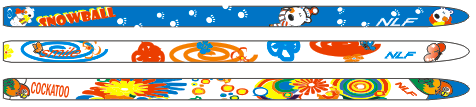 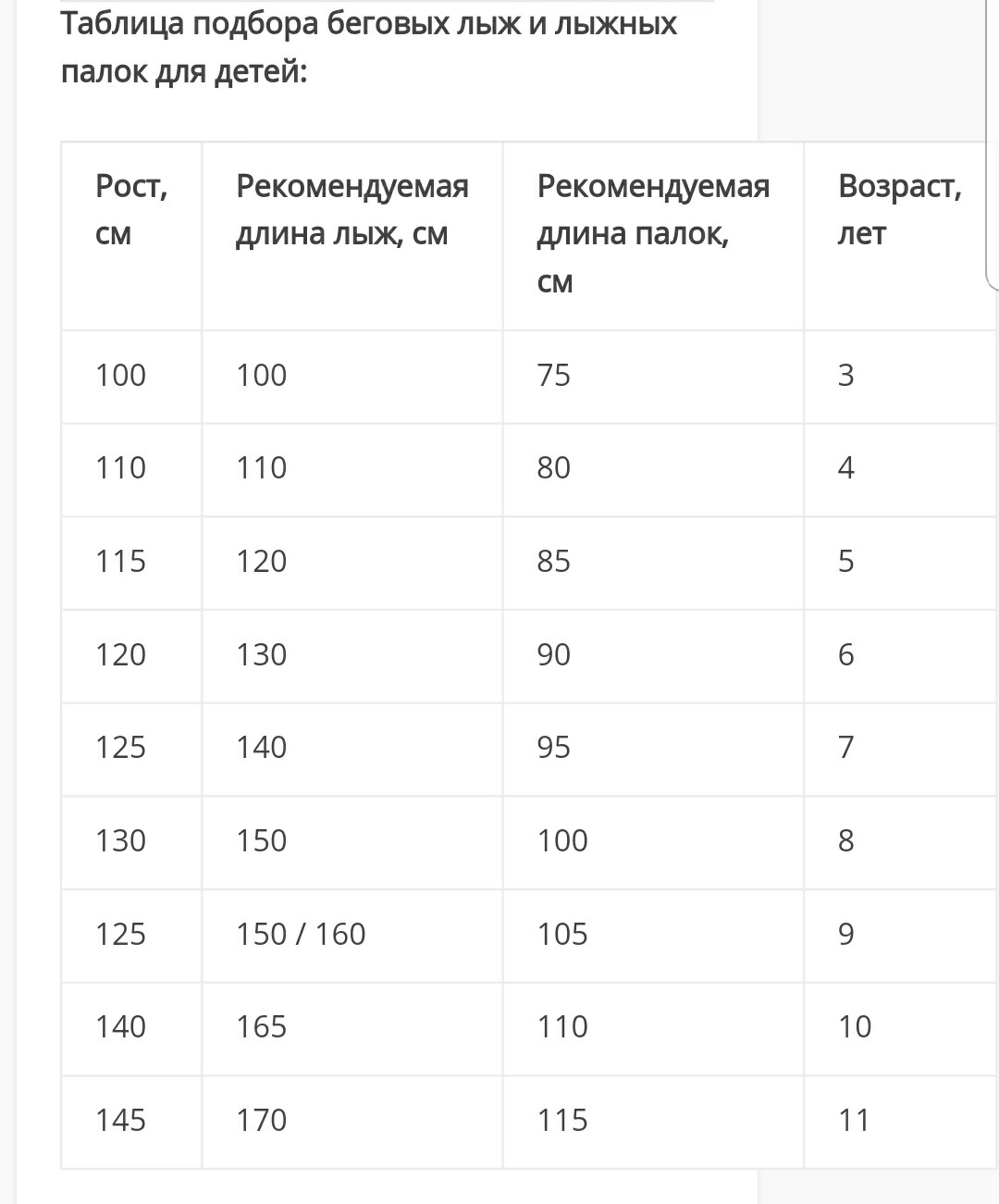 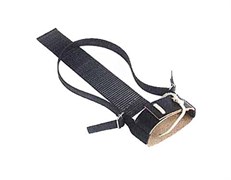 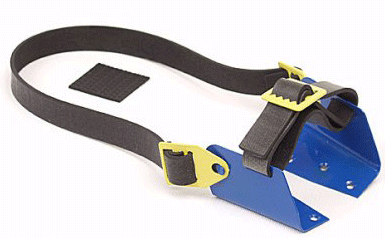 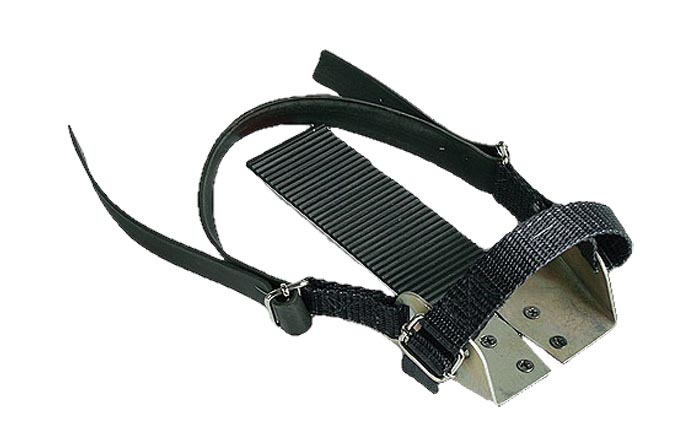 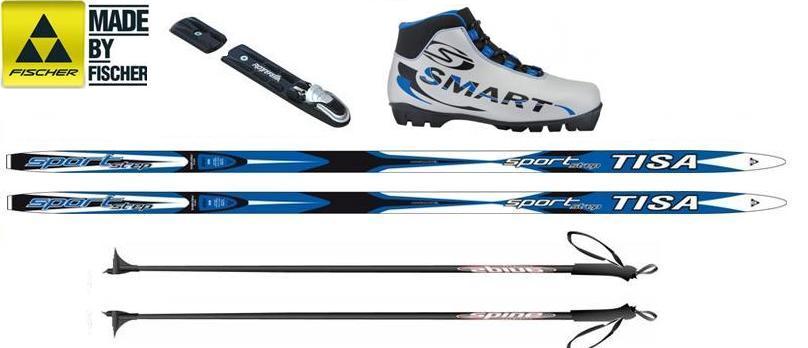 Несколько советов
	Никогда не покупайте детям ботинки и лыжи «на вырост». Экономия денег может легко превратить ваш отдых в сплошное мучение или даже привести к травмам.
	Подбирать лыжи и ботинки нужно, учитывая рост, вес и размер ноги ребенка на момент покупки.
	При покупке лыж обратите внимание на отсутствие механических повреждений и симметричность лыж в паре по ширине, длине, массе и толщине.
	Не следует покупать лыжные палки длиннее, чем требуется по росту ребенка.